APOYO GUÍA N° 18
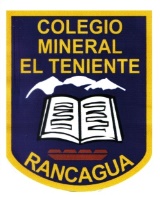 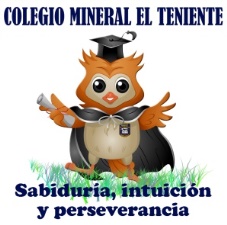 EJE TEMÁTICO: Geometría
PRIORIZACIÓN CURRICULAR, NIVEL 1: (OA 17): Demostrar que comprende una línea de simetría: identificando figuras simétricas 2D, Creando figuras geométricas 2D, dibujando una o más líneas de simetría en figuras 2D, usando software geométricos.		
	
Objetivo: Reconocer figuras simétricas y asimétricas identificando eje de simetría.
Colegio Mineral El Teniente
Cuarto año Básico A – B y C
Maritza Medina Silva
Haz clic en el siguiente enlace y observa con mucha atención el video:
https://www.youtube.com/watch?v=nV7Pxdp3PnY
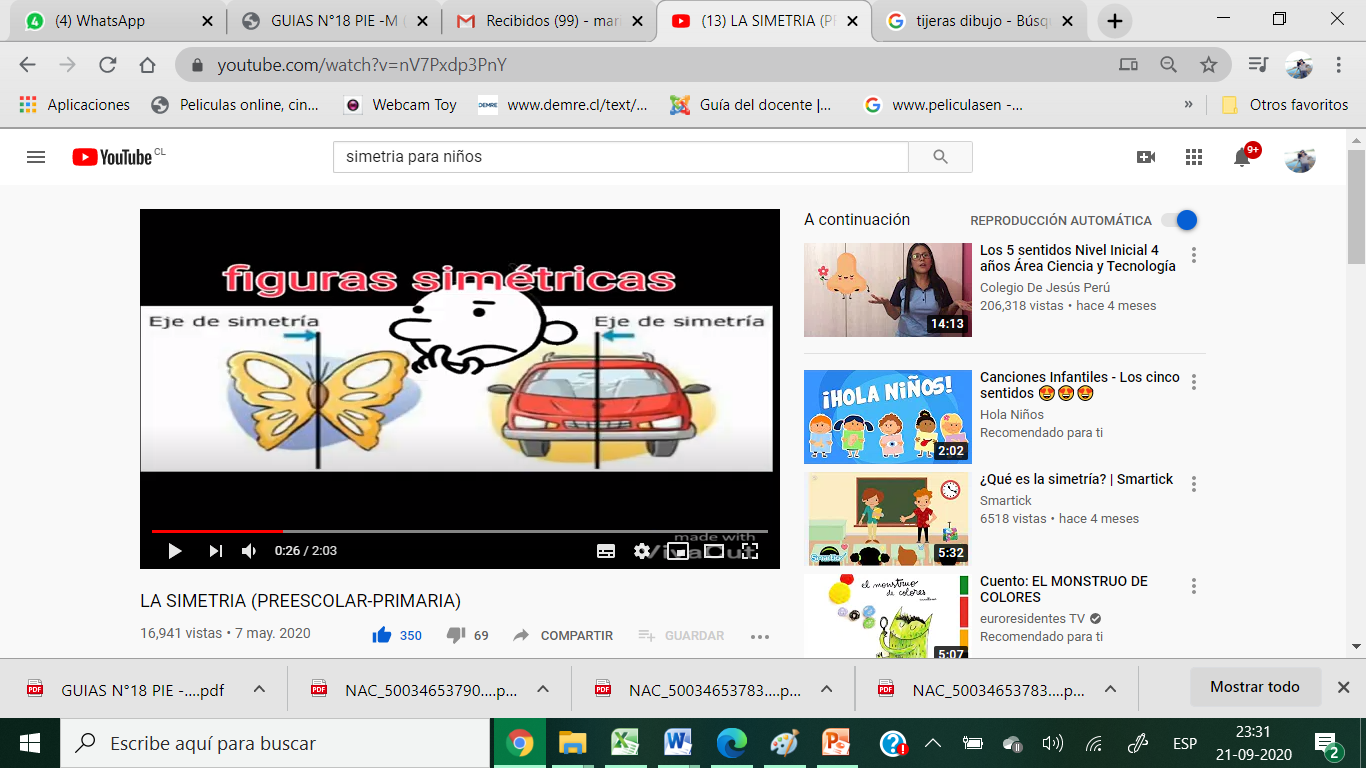 EJE DE SIMETRÍA:
Es la línea imaginaria que divide una figura en dos partes iguales con respecto al EJE.
EJE DE SIMETRÍA
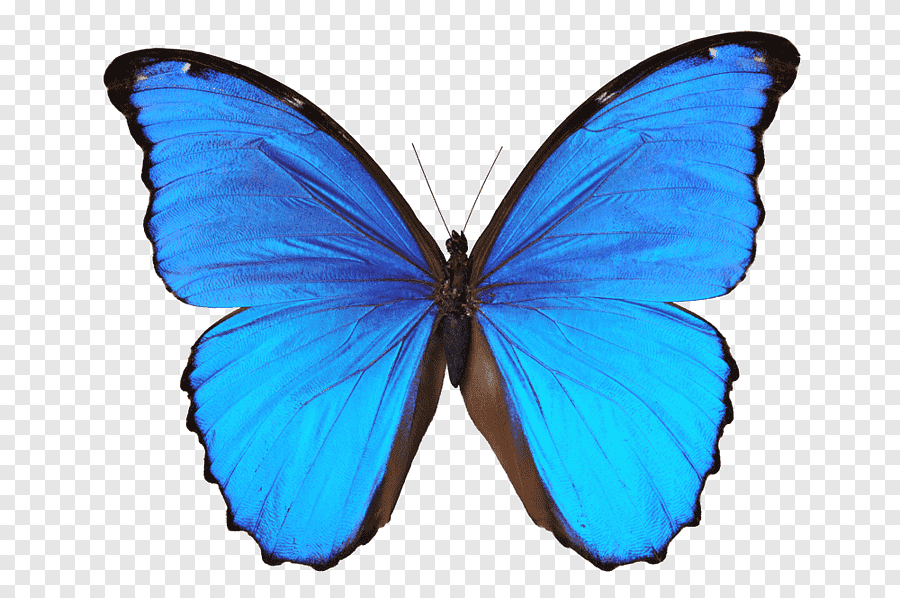 FIGURAS SIMÉTRICAS
Son aquellas figuras que tienen al menos un EJE DE SIMETRÍA
2 ejes de simetría
3 ejes de simetría
1 eje de simetría
FIGURAS ASIMÉTRICAS
Si  trazamos  líneas en la mitad de estas figuras NO las divide en partes iguales.
Cuando las figuras NO tiene ningún eje de simetría, entonces es una figura ASIMÉTRICA
¿Cómo podemos hacer una figura simétrica?
Haz un doblez en papel lustre sobre la mitad como lo muestra la imagen.
Dibuja en la mitad la figura que se muestra, y en tu cuaderno dibuja la figura que crees se va a formar.
Recórtala con el papel doblado.
Abre la figura y compárala con lo que tu dibujaste en el cuaderno.
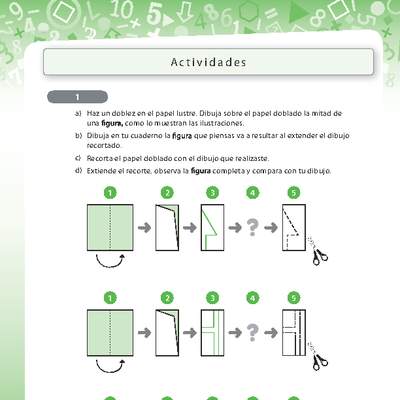 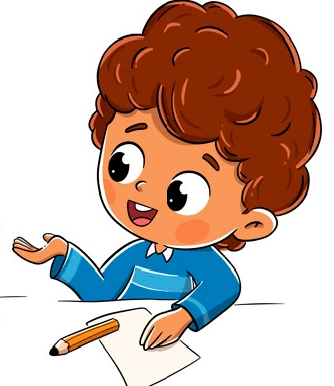 El dobles corresponde al eje de simetría.
Intenta hacerlo con otras figuras.
Aplica lo que aprendiste ahora en tu guía de trabajo.Y no olvides desarrollar las actividades el texto del estudiante.Si tienes duda escribe al correo:maritza.medina@colegio-mineralelteniente.cl
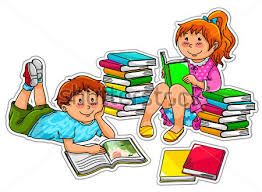